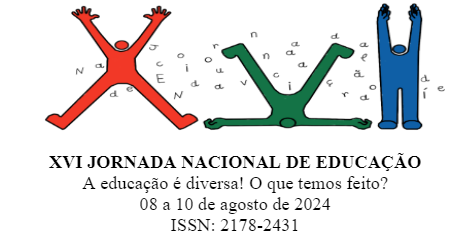 Introdução
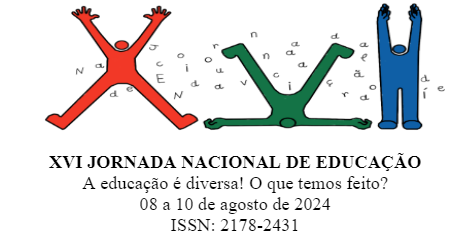 Objetivos
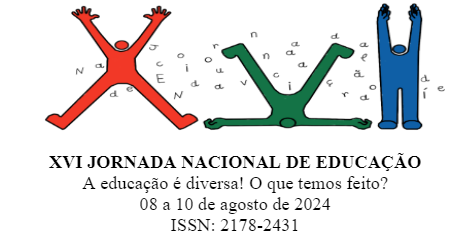 Principais resultados
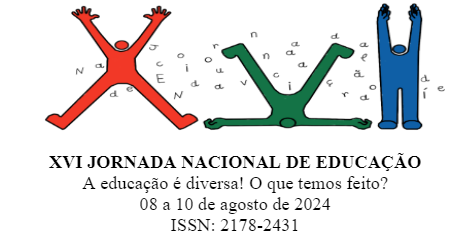 Discussões
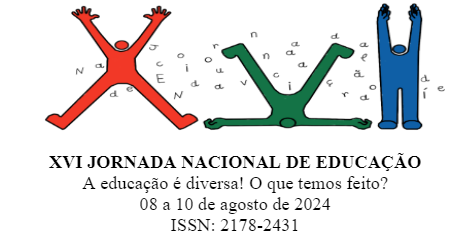 Considerações finais
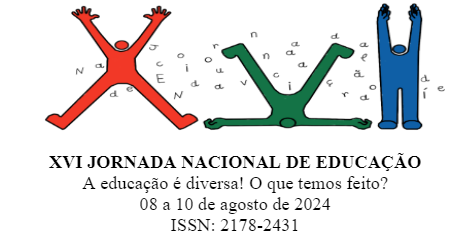 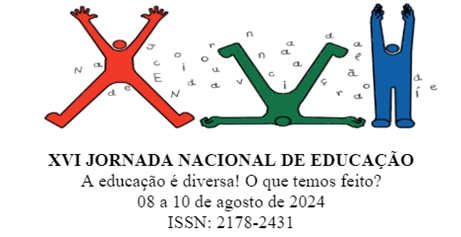 Referências
Só as utilizadas na apresentação.